Sustainable Technology Training
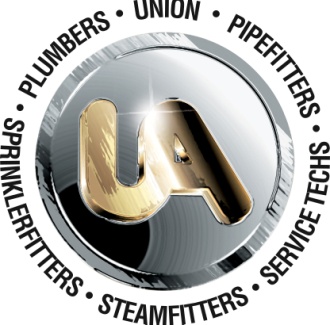 United Association 
Training Department
Chris Haslinger
[Speaker Notes: Welcome
Self Introduction
Worked in trade,teaching,training center, development of courses, LEED]
“GREEN”

“ENERGY EFFICIENT”

“ENVIRONMENTALLY FRIENDLY”

“RENEWABLE RESOURCE”

“GREEN BUILDINGS”
“SUSTAINABLE”

“RENEWABLE”

“SUSTAINABLE ENERGY”

“HIGH PERFORMING BUILDING”

“CARBON NEUTRAL”

“NET-ZERO BUILDING”
[Speaker Notes: Just to take a look at the number of terms that are out there in place when we are referring to Green
How many people have heard of at least one of these terms????
The issue that we have when referring to green construction is the variety of these terms
Are we referring to something sustainable or just someone looking at energy efficiency only to try and decrease costs?
This presents a challenge when we are discussing the training of workers for green construction]
UA Sustainable Technology Initiatives
Sustainable Technology Department
Director Steve Allen
UA Training Department
Director of Training Michael Arndt
Green Plumbers USA Partnership
Green Mechanical Council
Emerald Cities
USGBC Education Provider Status
Mobile Sustainable Technology Demonstration Trailers
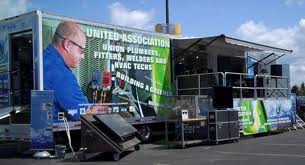 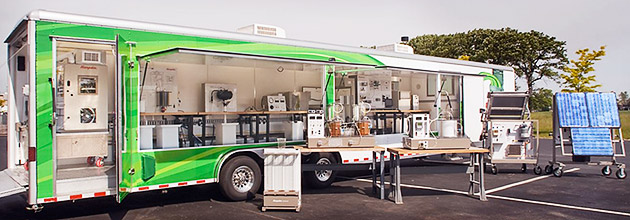 [Speaker Notes: Background: The UA under the Direction of our General President William Hite has been working on this area for a few years.
A separate department was put into place in order to help facilitate the challenges associated with this sector of our work.
New Director and directive within our training department to work on programs related to this.
Very Large commitment of money and resources being utilized in keeping our training up to date and ahead of the program
Example is that the trailers are very costly to not only build but to maintain and transport around the country, every week they are being utilized and then we have the upkeep on them
Currently have over 40 mobile trailers with 4 more being built now, all have new energy efficient or green component to them]
Sustainable Fields within the UA
Examples
Thermal Storage
Rain Water Harvesting
Dedicated Outdoor Air Systems
Indirect Evaporative Systems
Solar Water Heating
Energy Recovery Ventilator
Misting Systems
Air Conditioning
Heating
Refrigeration
Ventilation
Fire Protection
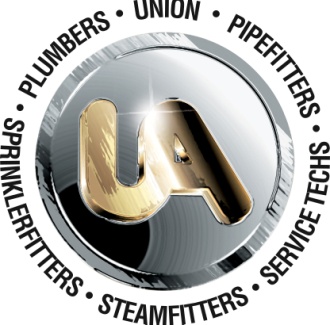 [Speaker Notes: Examples of Types of Work within the industry being performed by UA members and workers
Not inclusive, many other types of areas
Not only work for our journeyworkers but also for our apprentices]
UA Sustainable Technology Programs
Green Awareness Program & Certification
Water Audit Program
Energy Audit Certification
Geothermal Installation Certification
Associate Degree Program
Combustion Analysis
Building Information Modeling
Air & Water Balancing
R410A Safety Training & Certification
Greenchill Refrigeration
Variable Frequency Drives
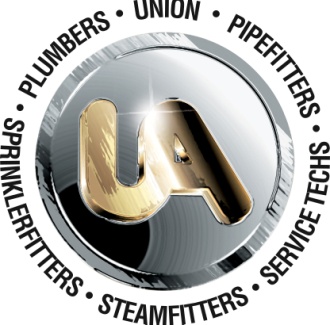 [Speaker Notes: Examples of current UA training programs
Not inclusive, many other types of areas
Does not include our Mobile Energy Audit Training House
Example of the Green Awareness Program is that we have had approximately over 2,000 people receive this certification within the last two years
A few hundred of gone through the Geothermal course
The percentage of individuals going through these courses has risen about 10% a year
Many of our instructors including myself have gone through the USGBC LEED training in an effort to increase our knowledge in assembling our training programs
Expensive to setup initial trainer courses as you may need anywhere from $10,000 to over $100,00 in equipment and initial instructor costs
Downside is that if you do not invest you will be behind later, still putting forth money into the effort]
Past Model of Training
Lecture based
Basic theory applications
Occasional refresher or update training
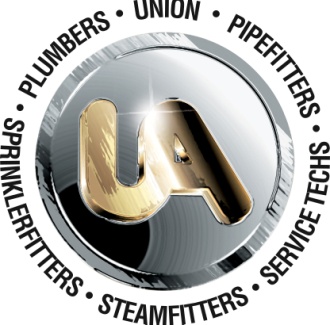 [Speaker Notes: Past practice of training method
Strong in Lecture based format covering a specific topic
In front of class teaching and then intermingle with some lab time
Had to spend some time covering basic theory and science principles
Would occasionally see journeyworkers come back for a refresher type course]
New Model of Training
Combination style of teaching
Lecture
Interactive
Shop
More time on theory
Increased number of Journeyworkers training courses
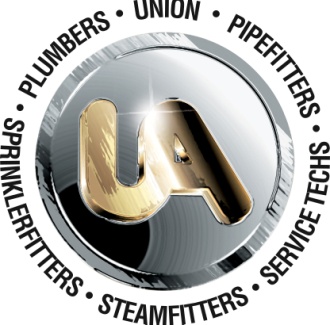 [Speaker Notes: Utilizing more of a combination of training methods such as lecture, interactive boards and response devices, computer based and increased shop time
Finding that we are having to spend more time teaching basic theory in math and science to incoming workers due to an apparent decrease in their knowledge coming in from schools
Due to increasing number of new products and regulations, having to schedule more advanced and continuing training
Process is becoming more capital intensive as products and technology is an increased cost that was not a factor before
Example on this would be to consider that our international training department as well as our local level apprenticeship training centers spend over $200 million a year on the running of our training programs]
What is the correlation to Sustainable Technology Training?
Increasing number of new “Green” buildings
Local, State and Federal Regulations
Customers more educated about systems
Energy efficiency emphasis in retrofit applications
Safety concerns with new products
Complexity of new systems
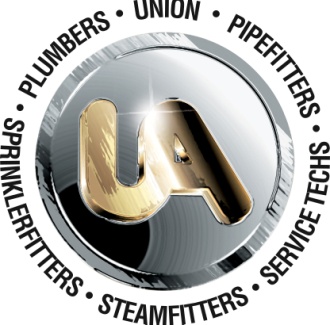 [Speaker Notes: New LEED buildings being built require a more knowledgeable trained workforce to install and keep up with requirements
Example of not wanting to loose a point with an incorrect installation of a system (Over 60% of LEED points come from systems that our workforce deals with)
Local-State& Federal regulations are being implemented in various regions as part of this movement, have to increase our training
Customers have become more educated about these new systems by researching online or reading which has led for an increased need to ensure that our workforce is prepared to answer questions and explain these systems
Large drive towards energy efficiency has led to more time being spent on identifying energy saving opportunities as well as the performing of audits in various areas
New systems have different safety concerns such as multiple power sources, DC voltages instead of normal AC systems, crossing of electrical systems into standard HVAC systems in residential and commercial applications (combined heat and power cool units)
New Systems are very complex compared to systems previously in place 
Next slide is an example]
Old versus New HVAC System example
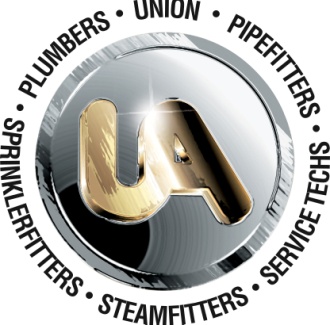 [Speaker Notes: Example of the old versus new
Top is the old style and bottom is the new
Increased need to understand basic science theory principles as well as the time needed to teach how the bottom works versus the new style
Need to educate our new apprentices as well as re-educating the existing workforce
More time and monetary resources needed at the local level]
Challenges
Increasing Regulations
Expense of Equipment
Changing of Sustainable Movement Direction
Promoting & Training for Green Construction work while still maintaining focus on existing work
Current economic conditions
New participants in the “Green” Construction field
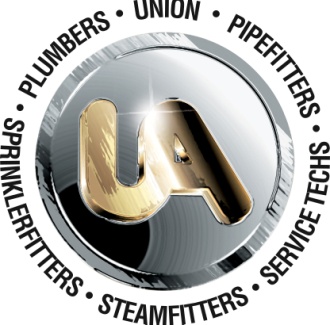 [Speaker Notes: Increasing regulations relating to green construction and environmental regulations require us to revise material on a constant basis
Equipment is expensive to purchase whether it is HVAC or equipment in classrooms
Sustainable Movement seems to be constantly changing towards the latest greatest and changing agendas, makes it hard to focus
Have to train for this new work while at the same time working on still teaching the basics associated with work we have been doing for years
Current economic conditions with unemployment being high in some areas as led to time being spent to train existing workers on this new field which takes away from new jobs being created
Many new corporations or groups have come into the market with their latest training and products which have led to some less than ideal situations
Example of this would be a new product in solar heating that ties into the hot water system but saying that only they are qualified to install it not our licensed plumbers or people who are brining in people off of the street to do energy audit training in a 20 or 40 hour format that have never worked in the field but saying our individuals are not qualified.]
Conclusion
Challenging task ahead
Allocation of resources needed
More educated workforce

Questions????
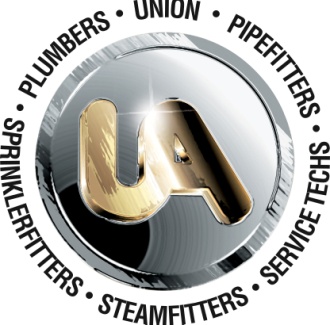 [Speaker Notes: Changing environment but a challenging task to provide a skilled and trained workforce to do this work
Resources are being utilized in training and purchasing of this equipment with caution on going to an extreme one way or the other
i.e. get away from basics.
Providing training will result in a more educated workforce out performing this type of work. 
Questions?
Thank you for your time.]